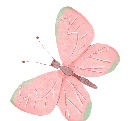 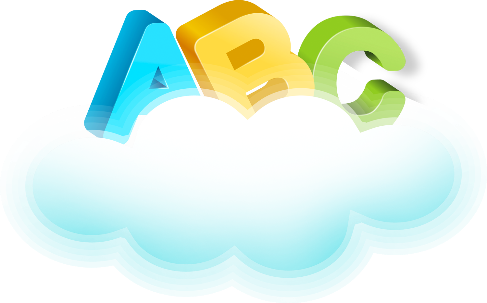 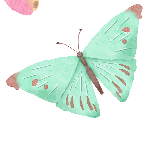 FREE PPT TEMPLATES
Insert the Subtitle of Your Presentation
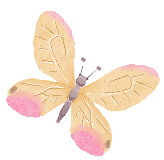 Report ：jpppt.com
XX.XX.20XX
CONTENTS
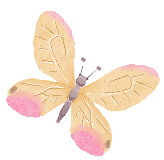 Click here to add text content, such as keywords, some brief introductions, etc.onger remain
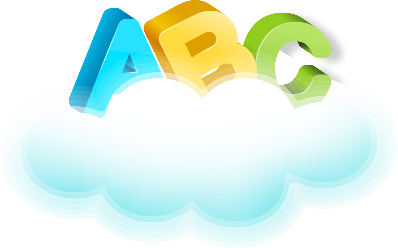 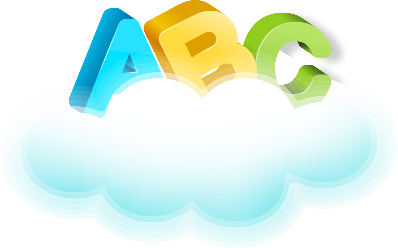 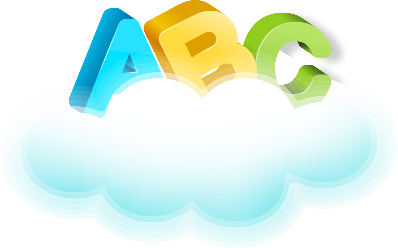 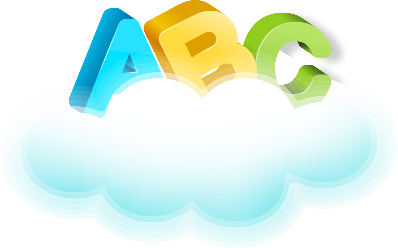 Add title text
Add title text
Add title text
Add title text
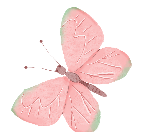 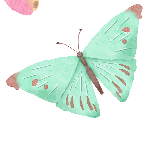 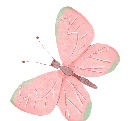 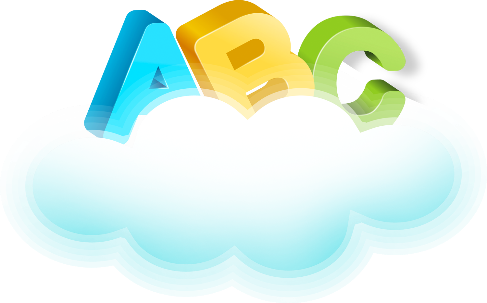 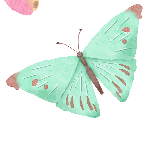 01
Add title text
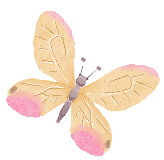 Click here to add text content, such as keywords, some brief introductions, etc.onger remain
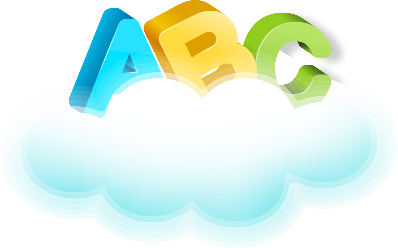 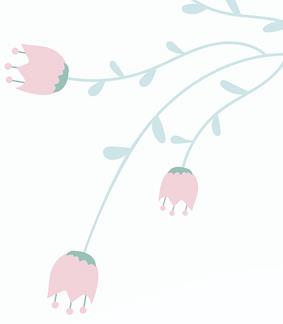 Add title text
20XX
Add title text
Click here to add text content, such as keywords, some brief introductions, etc.
Add title text
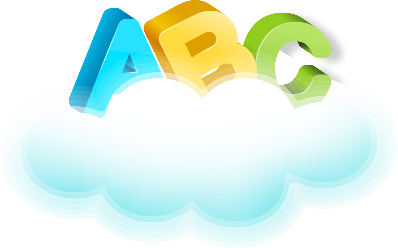 Add title text
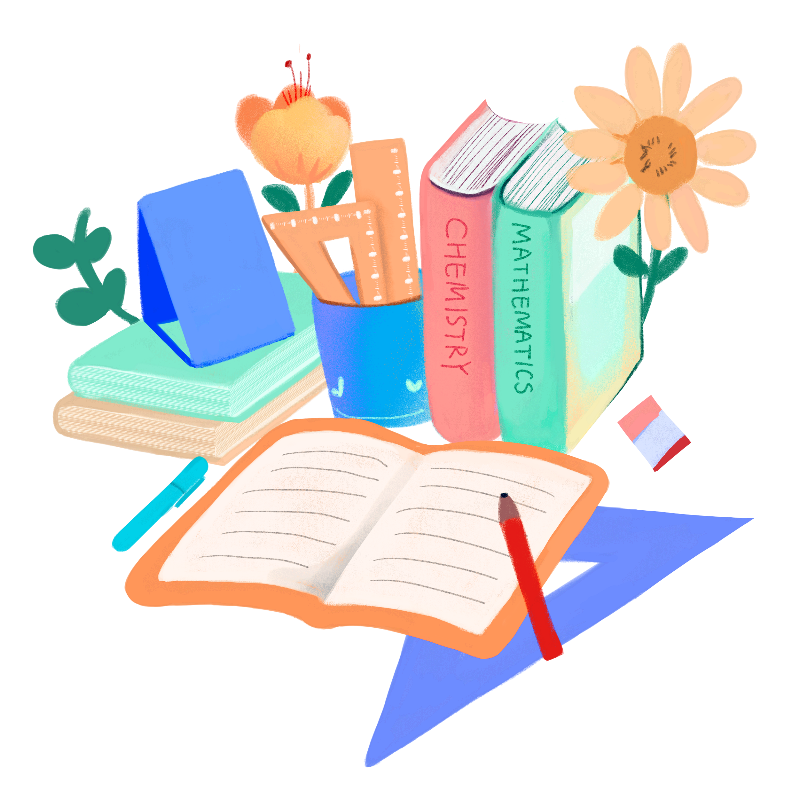 Add title text
Add title text
Add title text
Click here to add text content, such as keywords, some brief introductions, etc.
Click here to add text content, such as keywords, some brief introductions, etc.
Click here to add text content, such as keywords, some brief introductions, etc.
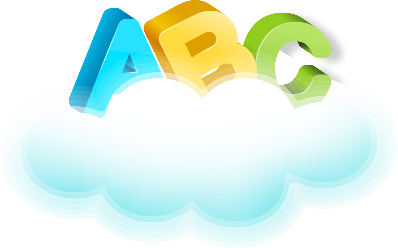 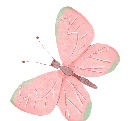 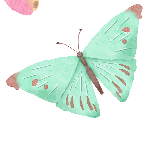 Add title text
01
03
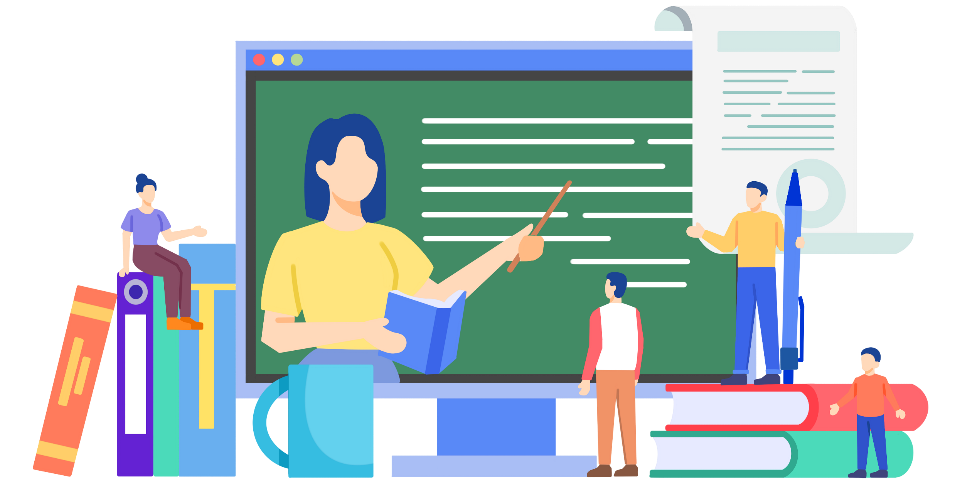 Add title text
Add title text
Click here to add text content, such as keywords, some brief introductions, etc.
Click here to add text content, such as keywords, some brief introductions, etc.
02
04
Add title text
Add title text
Click here to add text content, such as keywords, some brief introductions, etc.
Click here to add text content, such as keywords, some brief introductions, etc.
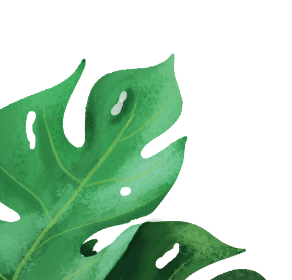 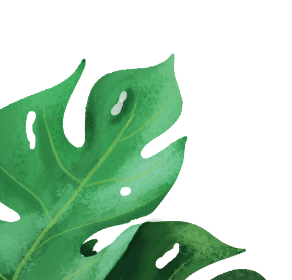 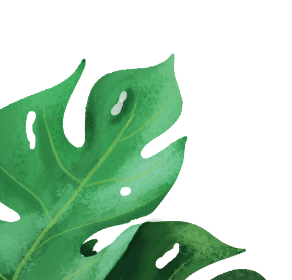 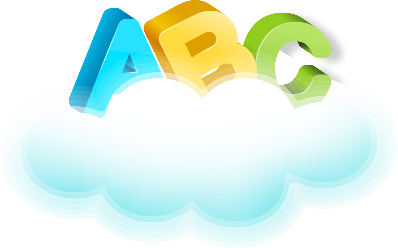 Add title text
keyword
keyword
keyword
Add title text
Add title text
Add title text
Click here to add text content, such as keywords, some brief introductions, etc.
Click here to add text content, such as keywords, some brief introductions, etc.
Click here to add text content, such as keywords, some brief introductions, etc.
PPT下载 http://www.1ppt.com/xiazai/
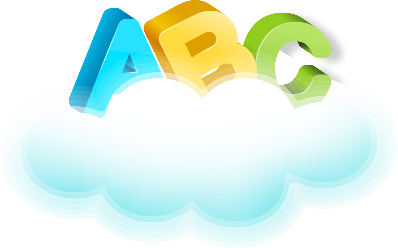 Add title text
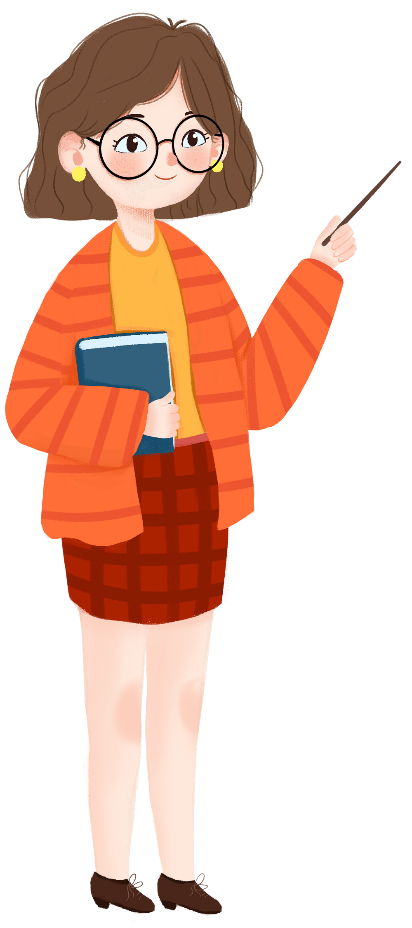 Add title text
Click here to add text content, such as keywords, some brief introductions, etc.
Add title text
Click here to add text content, such as keywords, some brief introductions, etc.
Click here to add text content, such as keywords, some brief introductions, etc.
Data 1
Data 2
Data 5
Data 6
Data 3
Data 4
Data 7
Data 8
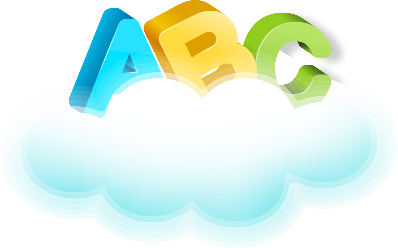 Add title text
Add title text
Add title text
Click here to add text content, such as keywords, some brief introductions, etc.
04
Add title text
Add title text
Click here to add text content, such as keywords, some brief introductions, etc.
03
Add title text
Add title text
Click here to add text content, such as keywords, some brief introductions, etc.
Add title text
02
Add title text
Click here to add text content, such as keywords, some brief introductions, etc.
01
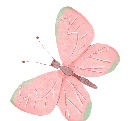 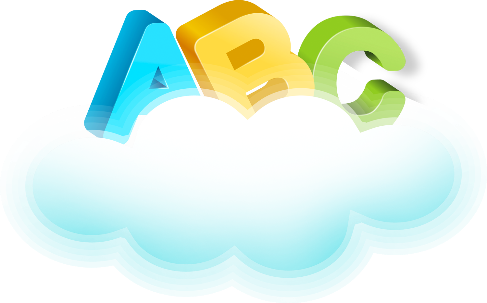 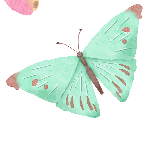 02
Add title text
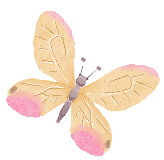 Click here to add text content, such as keywords, some brief introductions, etc.
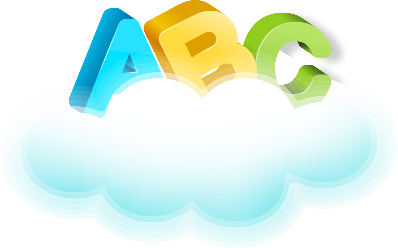 Add title text
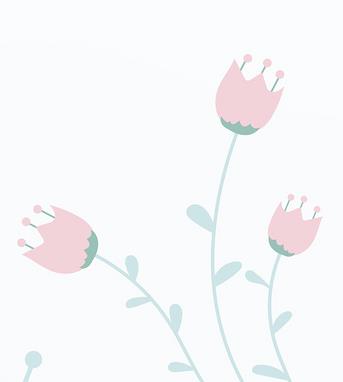 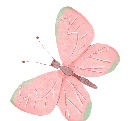 Add title text
Add title text
Add title text
Click here to add text content, such as keywords, some brief introductions, etc.
Click here to add text content, such as keywords, some brief introductions, etc.
Click here to add text content, such as keywords, some brief introductions, etc.
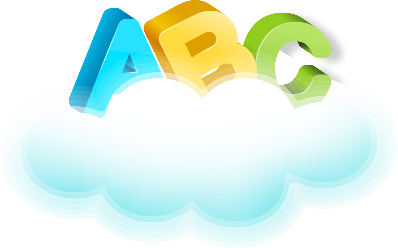 Add title text
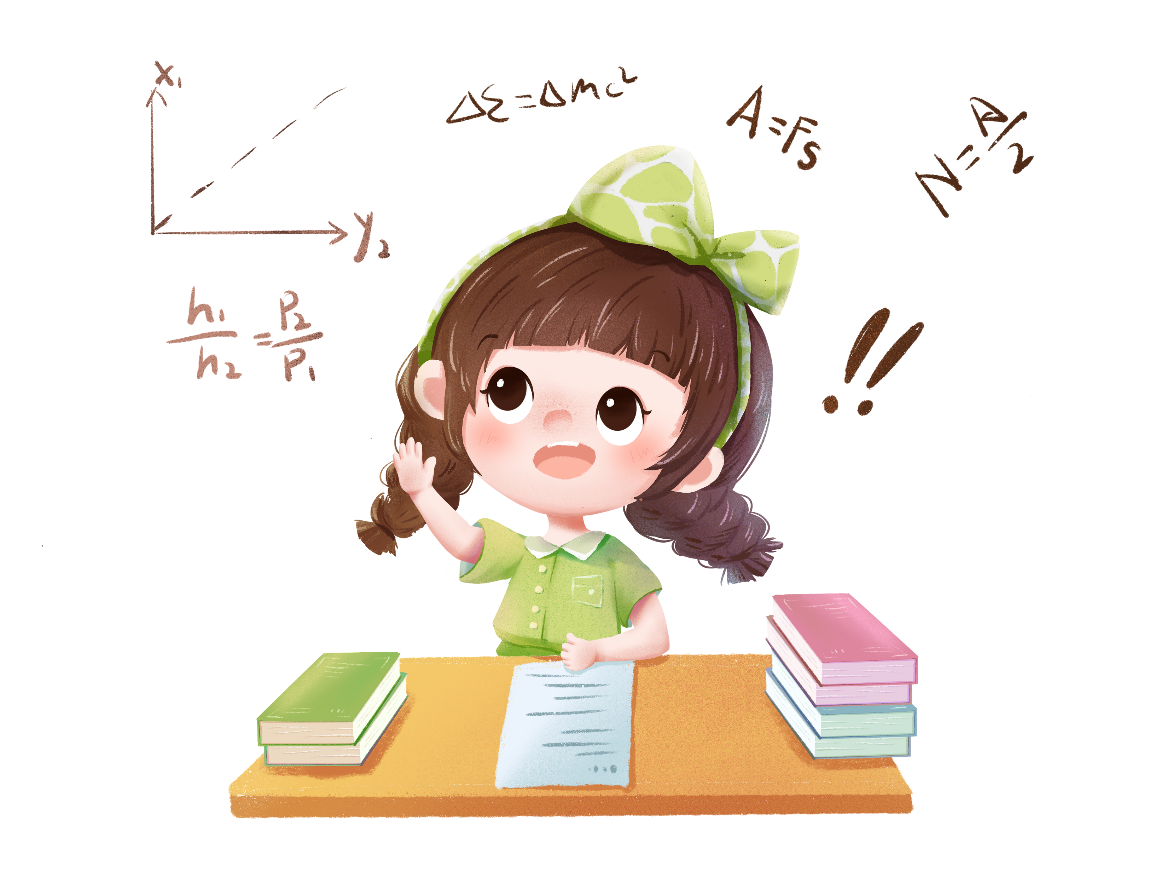 Add title text
Click here to add text content, such as keywords, some brief introductions, etc.
Add title text
Click here to add text content, such as keywords, some brief introductions, etc.
Add title text
Click here to add text content, such as keywords, some brief introductions, etc.
Add title text
Click here to add text content, such as keywords, some brief introductions, etc.
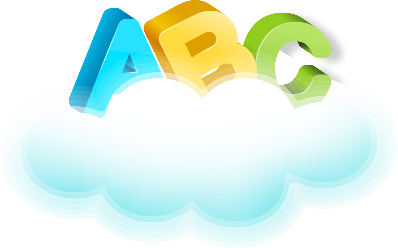 Add title text
Add title text
Add title text
Click here to add text content, such as keywords, some brief introductions, etc.
Click here to add text content, such as keywords, some brief introductions, etc.
02
04
01
03
05
Add title text
Add title text
Add title text
Click here to add text content, such as keywords, some brief introductions, etc.
Click here to add text content, such as keywords, some brief introductions, etc.
Click here to add text content, such as keywords, some brief introductions, etc.
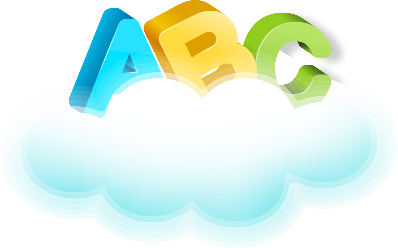 Add title text
Add title text
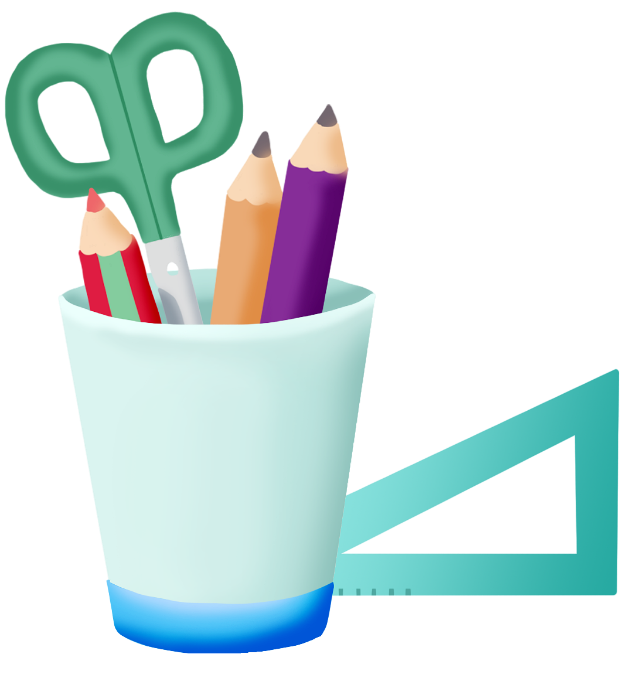 Click here to add text content, such as keywords, some brief introductions, etc.Click here to add text content, such as keywords, some brief introductions, etc.
Add title text
Add title text
Add title text
Add title text
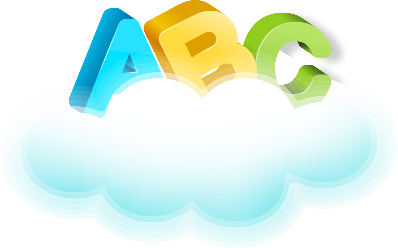 Add title text
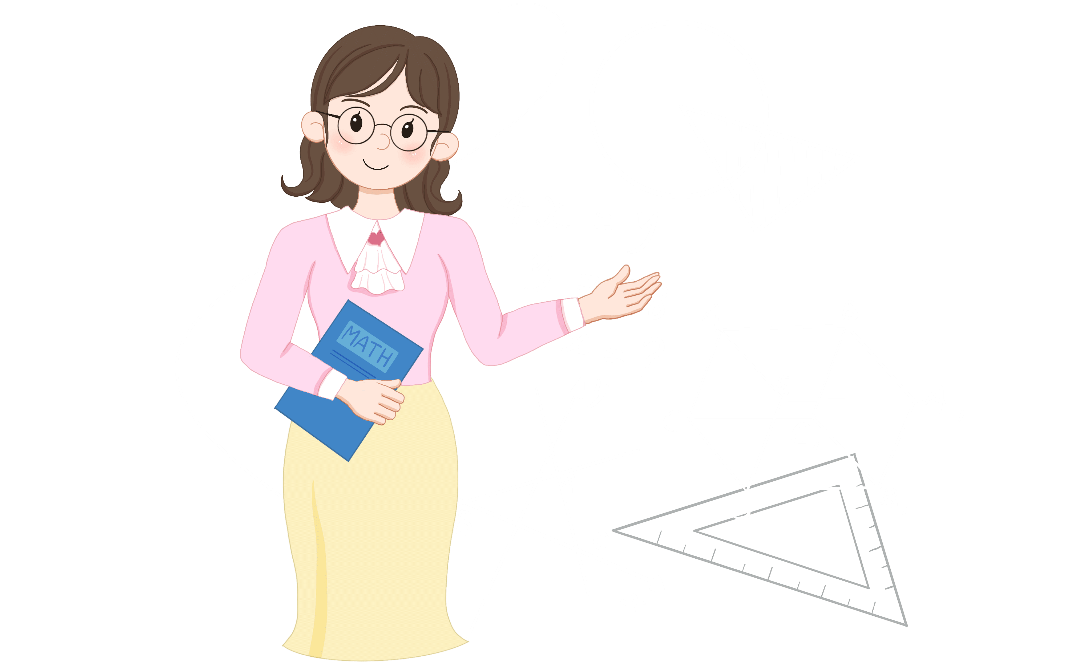 Add title text
Add title text
Click here to add text content, such as keywords, some brief introductions, etc.
Click here to add text content, such as keywords, some brief introductions, etc.
Add title text
Add title text
Click here to add text content, such as keywords, some brief introductions, etc.
Click here to add text content, such as keywords, some brief introductions, etc
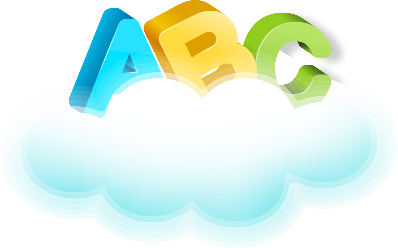 Add title text
Add title text
Click here to add text content, such as keywords, some brief introductions, etc.
Add title text
Add title text
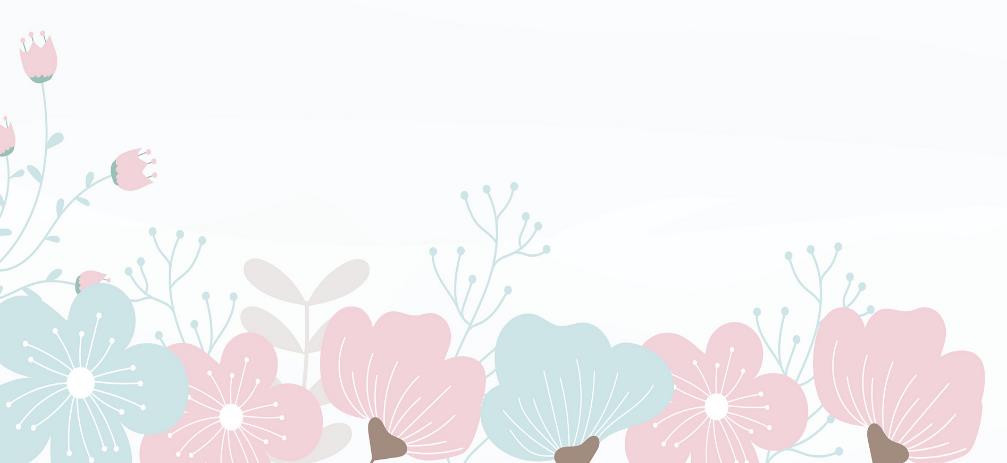 Click here to add text content, such as keywords, some brief introductions, etc.
Click here to add text content, such as keywords, some brief introductions, etc.
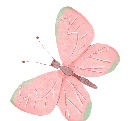 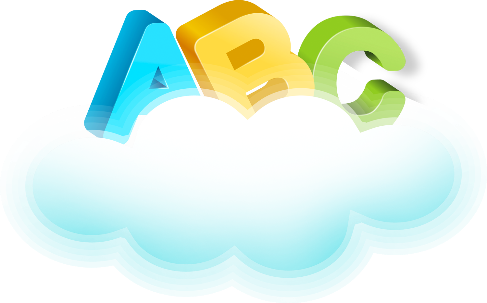 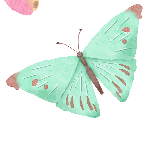 03
Add title text
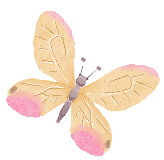 Click here to add text content, such as keywords, some brief introductions, etc.onger remain
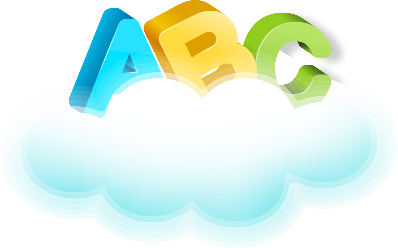 Add title text
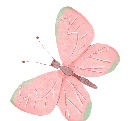 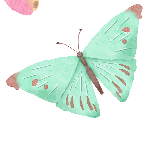 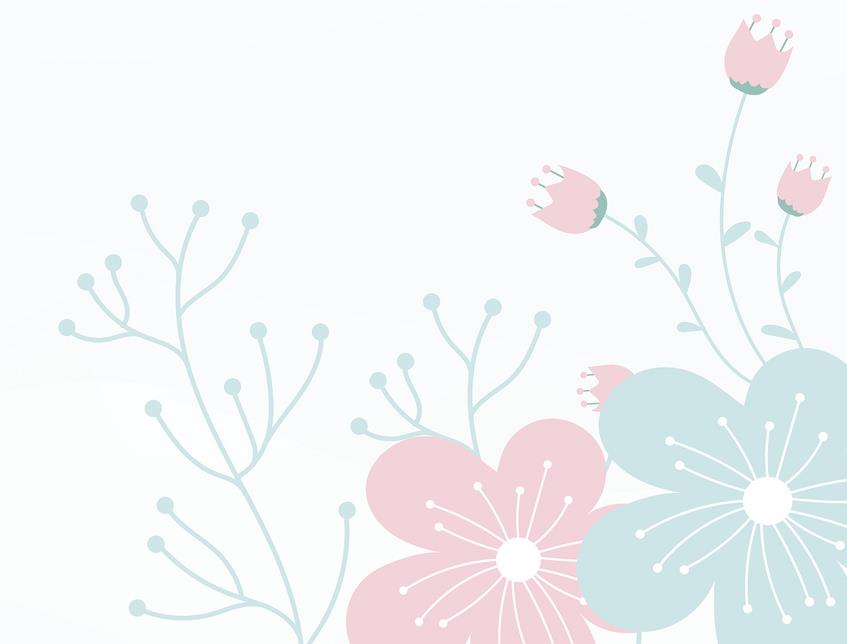 Add title text
Click here to add text content, such as keywords, some brief introductions, etc.Click here to add text content, such as keywords, some brief introductions, etc.
Add title text
Add title text
Click here to add text content, such as keywords, some brief introductions, etc.
Click here to add text content, such as keywords, some brief introductions, etc.
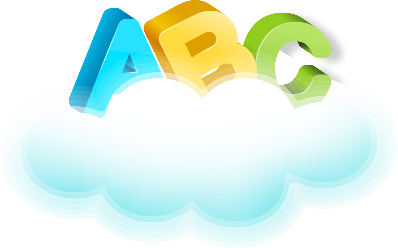 Add title text
2028
20XX
2030
Click here to add content, content to match the title.
Click here to add content, content to match the title.
Click here to add content, content to match the title.
Add title text
Add title text
Add title text
Click here to add text content, such as keywords, some brief introductions, etc.
Click here to add text content, such as keywords, some brief introductions, etc.
Click here to add text content, such as keywords, some brief introductions, etc.
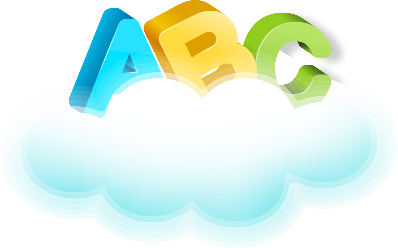 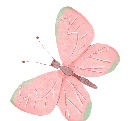 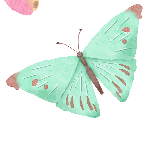 Add title text
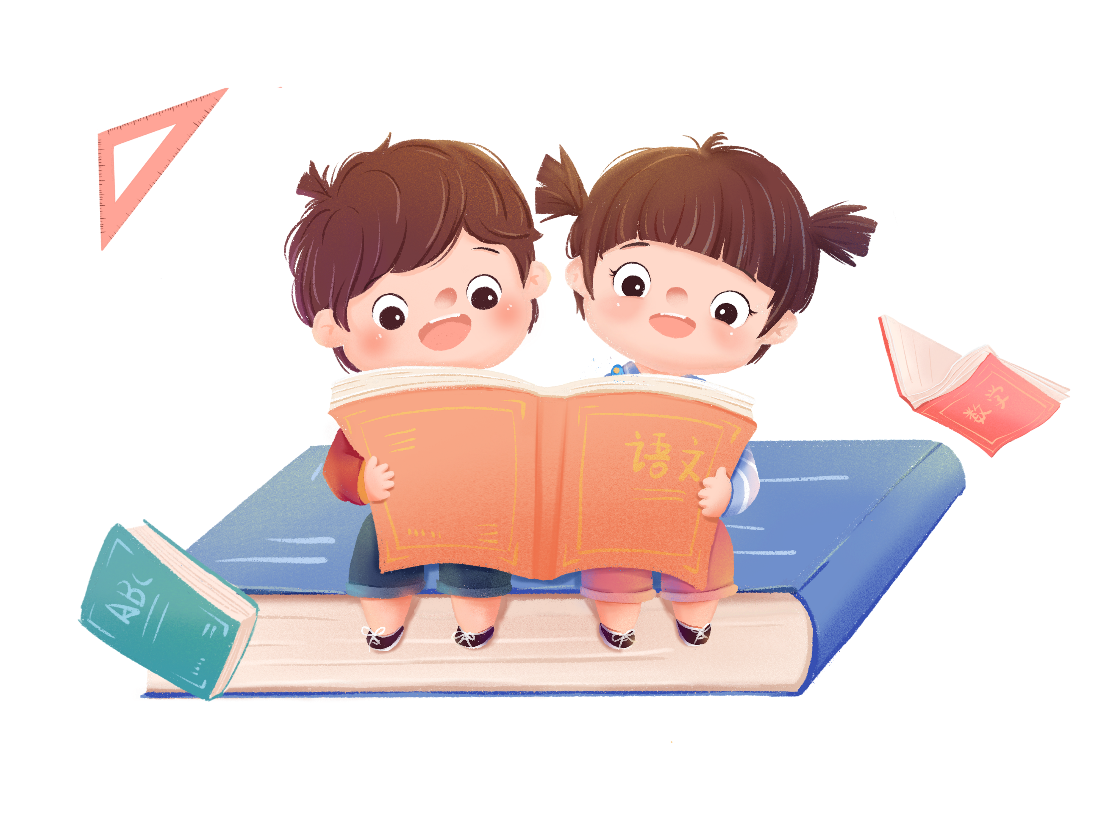 Add title text
Fill in the description
01
Click here to add text content, such as keywords, some brief introductions, etc.Click here to add text content, such as keywords, some brief introductions, etc.
02
Click here to add text content, such as keywords, some brief introductions, etc.Click here to add text content, such as keywords, some brief introductions, etc.
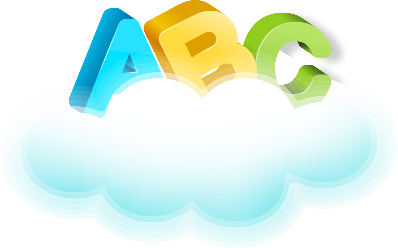 Add title text
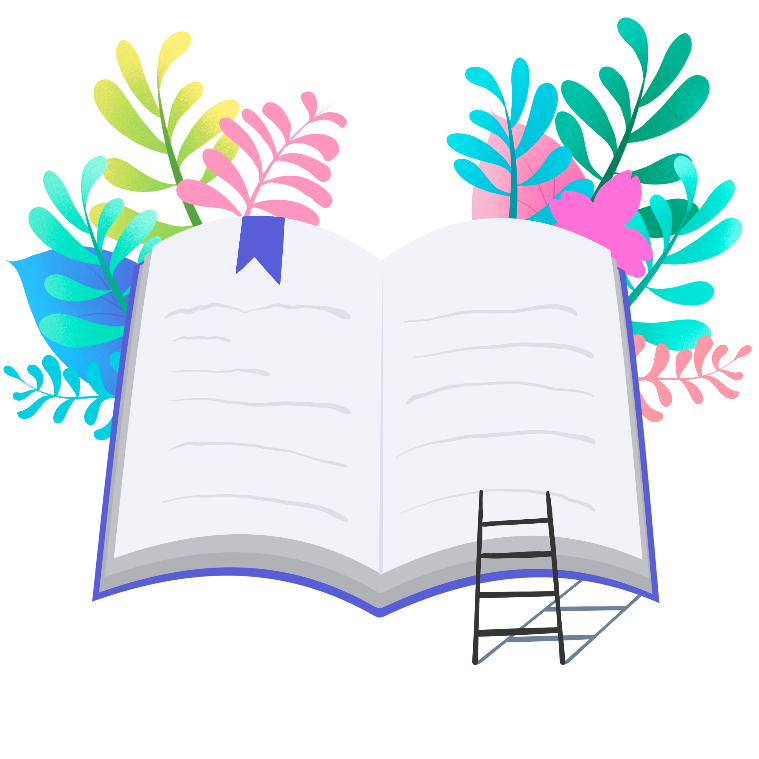 Add title text
Add title text
Click here to add text content, such as keywords, some brief introductions, etc.
Click here to add text content, such as keywords, some brief introductions, etc.
Add title text
Add title text
Click here to add text content, such as keywords, some brief introductions, etc.
Click here to add text content, such as keywords, some brief introductions, etc.
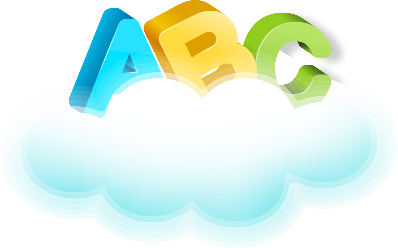 Add title text
Add title text
Click here to add text content, such as keywords, some brief introductions, etc.
Add title text
Add title text
Click here to add text content, such as keywords, some brief introductions, etc.
Click here to add text content, such as keywords, some brief introductions, etc.
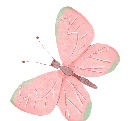 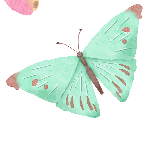 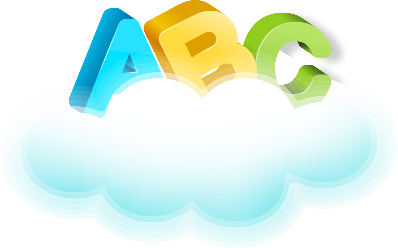 Add title text
Add title text
Add title text
240
Add title text
Add title text
Click here to add text content, such as keywords, some brief introductions, etc.
Click here to add text content, such as keywords, some brief introductions, etc.
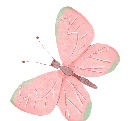 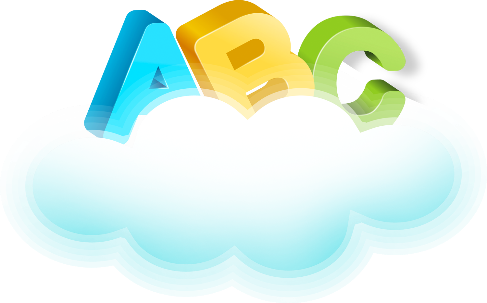 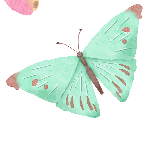 04
Add title text
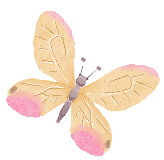 Click here to add text content, such as keywords, some brief introductions, etc.onger remain
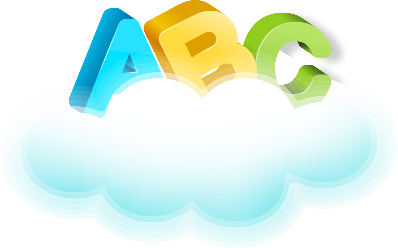 Add title text
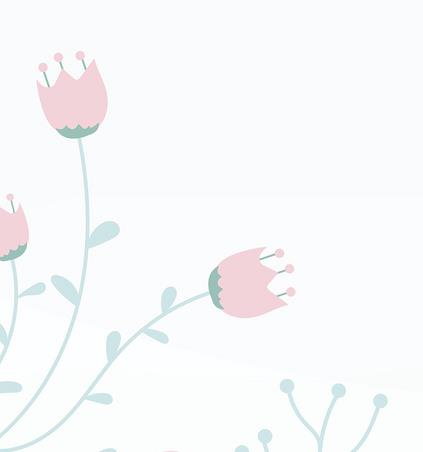 Click here to add text content, such as keywords, some brief introductions, etc.Click here to add text content, such as keywords, some brief introductions, etc.
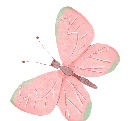 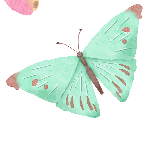 Add title text
Click here to add text content, such as keywords, some brief introductions, etc.
84%
Fill in the description
90%
Fill in the description
58%
Fill in the description
Add title text
Fill in the description
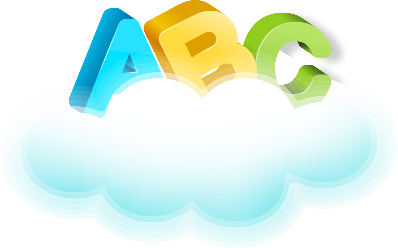 Add title text
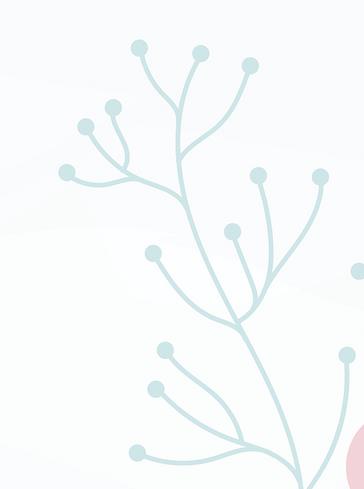 Click here to add content, content to match the title.
Click here to add content, content to match the title.
Click here to add content, content to match the title.
90%
Click here to add content, content to match the title.
80%
60%
52%
40%
23%
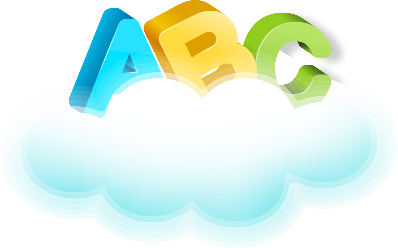 Add title text
01
02
03
Click here to add text content, such as keywords, some brief introductions, etc.
Click here to add text content, such as keywords, some brief introductions, etc.
Click here to add text content, such as keywords, some brief introductions, etc.
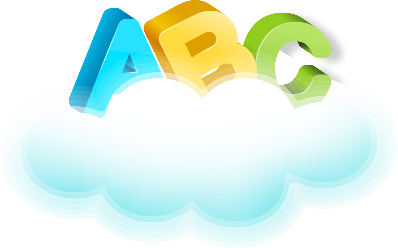 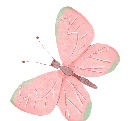 Add title text
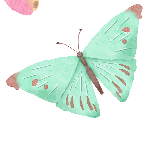 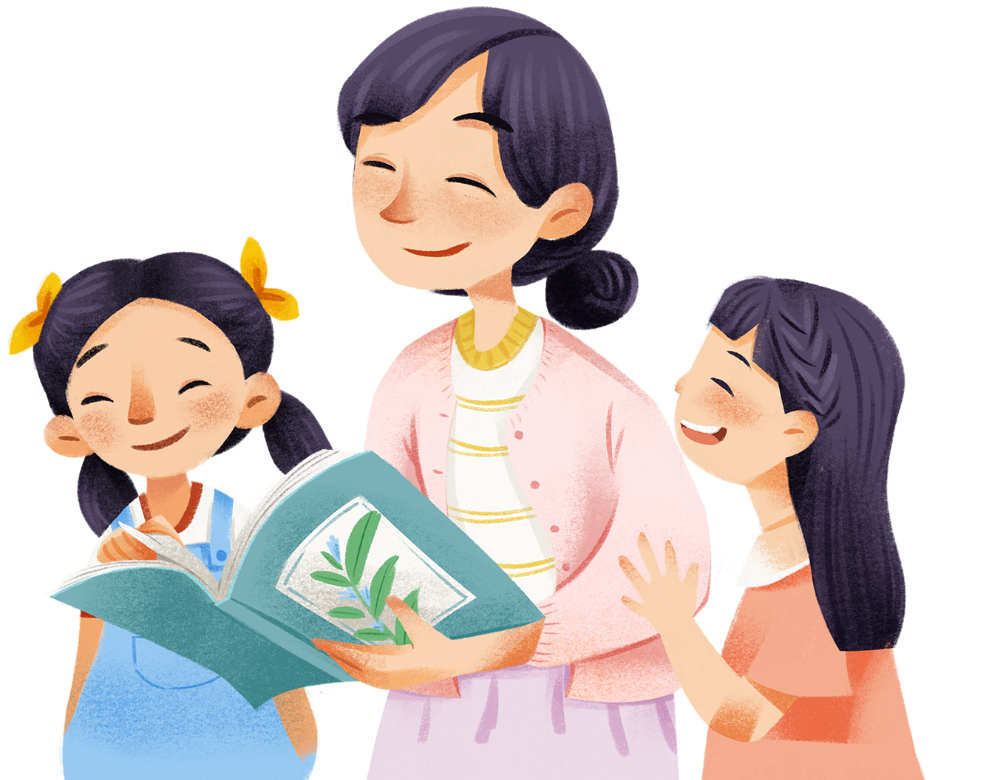 Add title text
Click here to add text content, such as keywords, some brief introductions, etc.
Add title text
Click here to add text content, such as keywords, some brief introductions, etc.
Add title text
Click here to add text content, such as keywords, some brief introductions, etc.
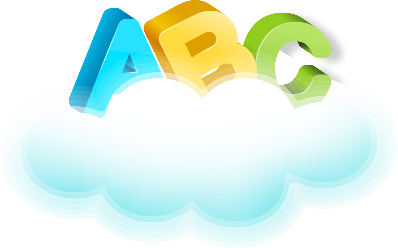 Add title text
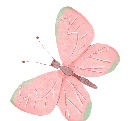 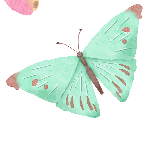 Click here to add text content, such as keywords, some brief introductions, etc.Click here to add text content, such as keywords, some brief introductions, etc.Click here to add text content, such as keywords, some brief introductions, etc.Click here to add text content, such as keywords, some brief introductions, etc.
Add title text
Add title text
50%
65%
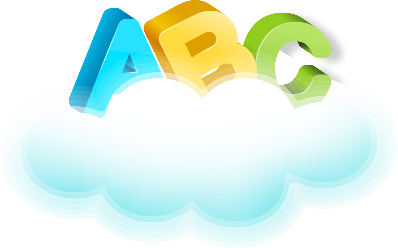 Add title text
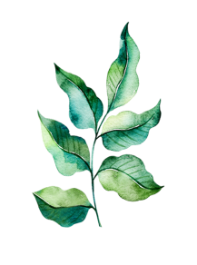 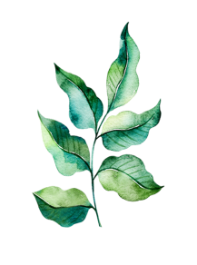 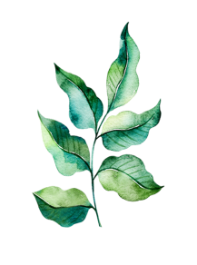 A
B
C
Add title text
Click here to add content, content to match the title.
Add title text
Add title text
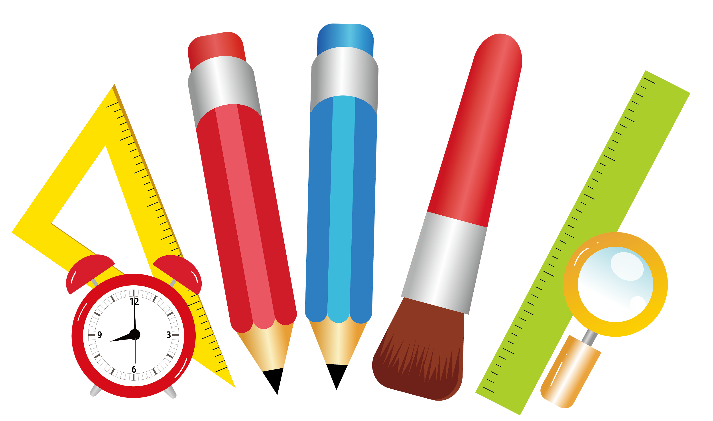 Click here to add content, content to match the title.
Click here to add content, content to match the title.
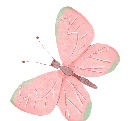 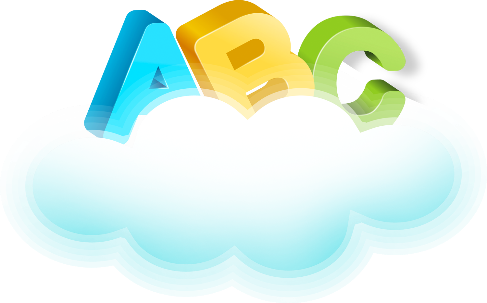 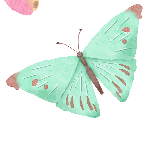 Thank  you
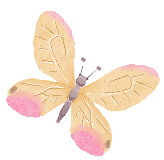 Report ：jpppt.com
XX.XX.20XX